ECRIVEZ!
LISEZ!
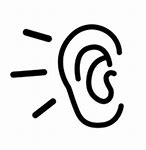 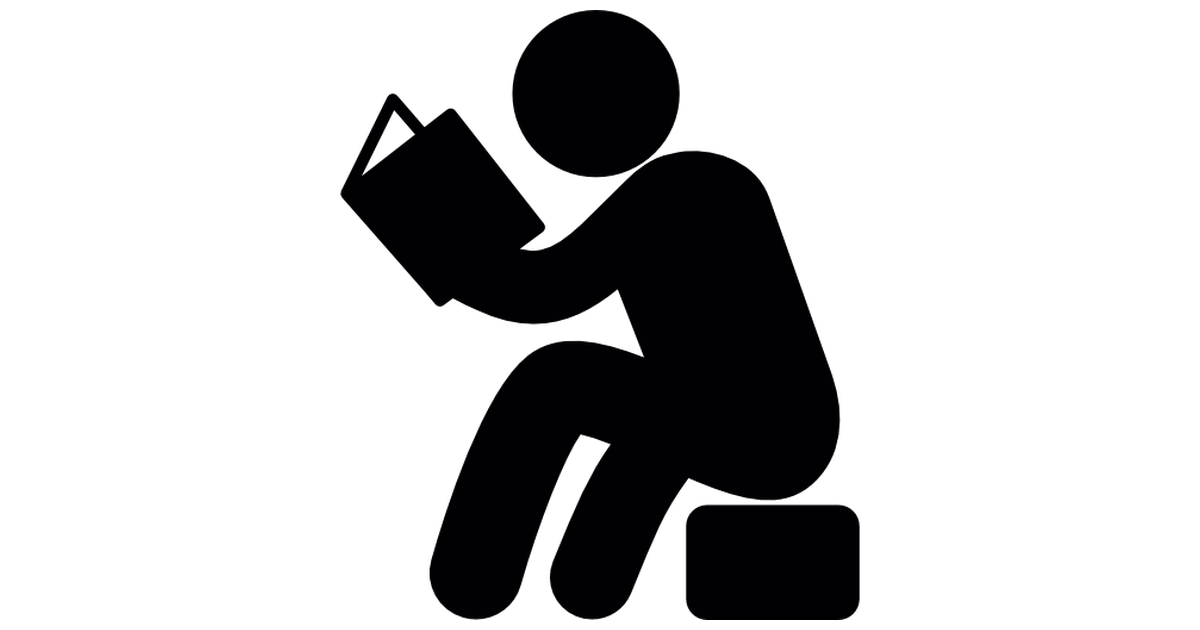 LF
LF
1. Les vacances
2. Les fêtes aux quatre coins du monde
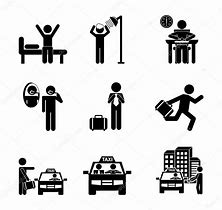 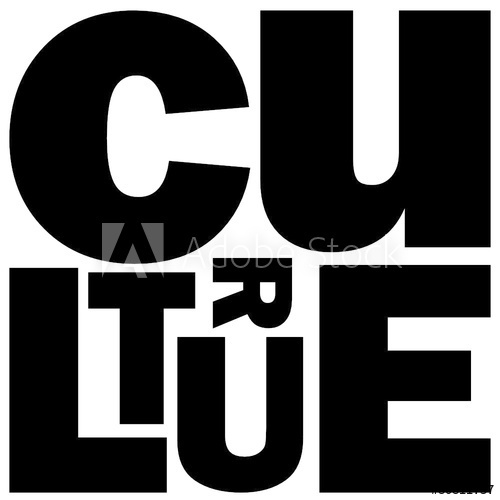 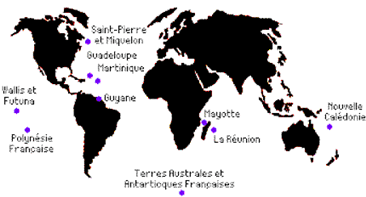 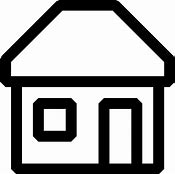 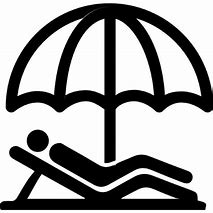 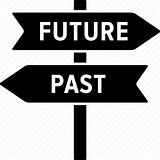 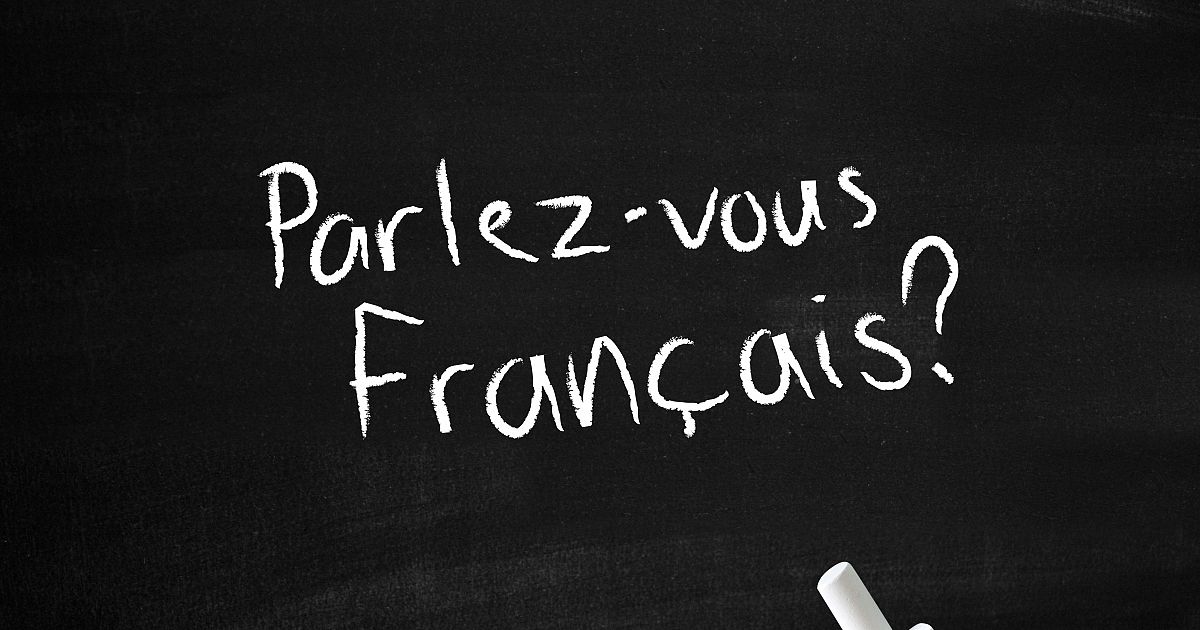 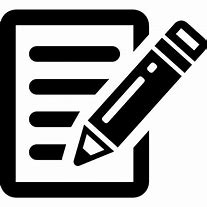 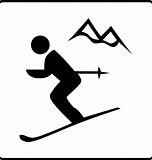 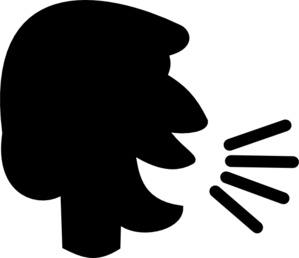 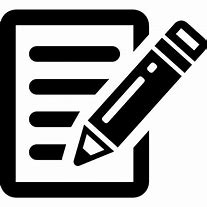 4. En pleine forme!
3. Bouger, c’est important!
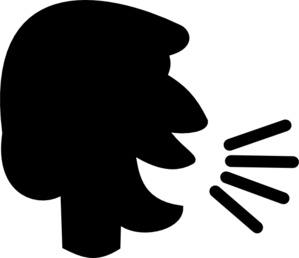 LF
LF
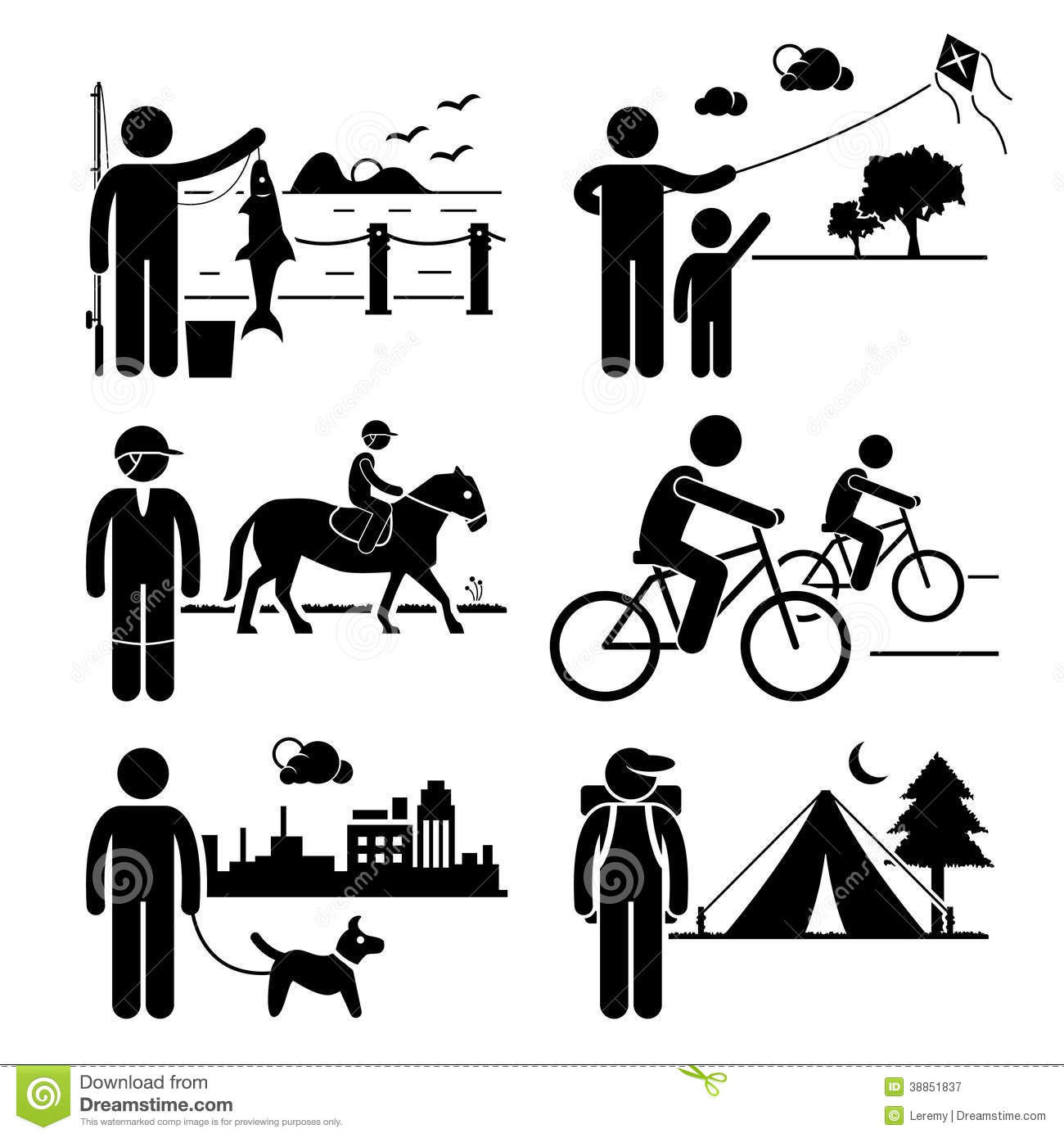 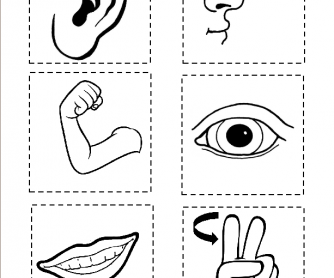 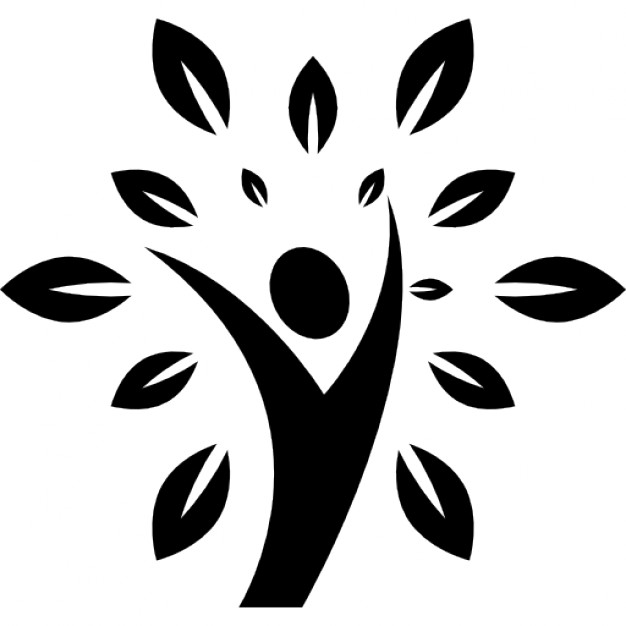 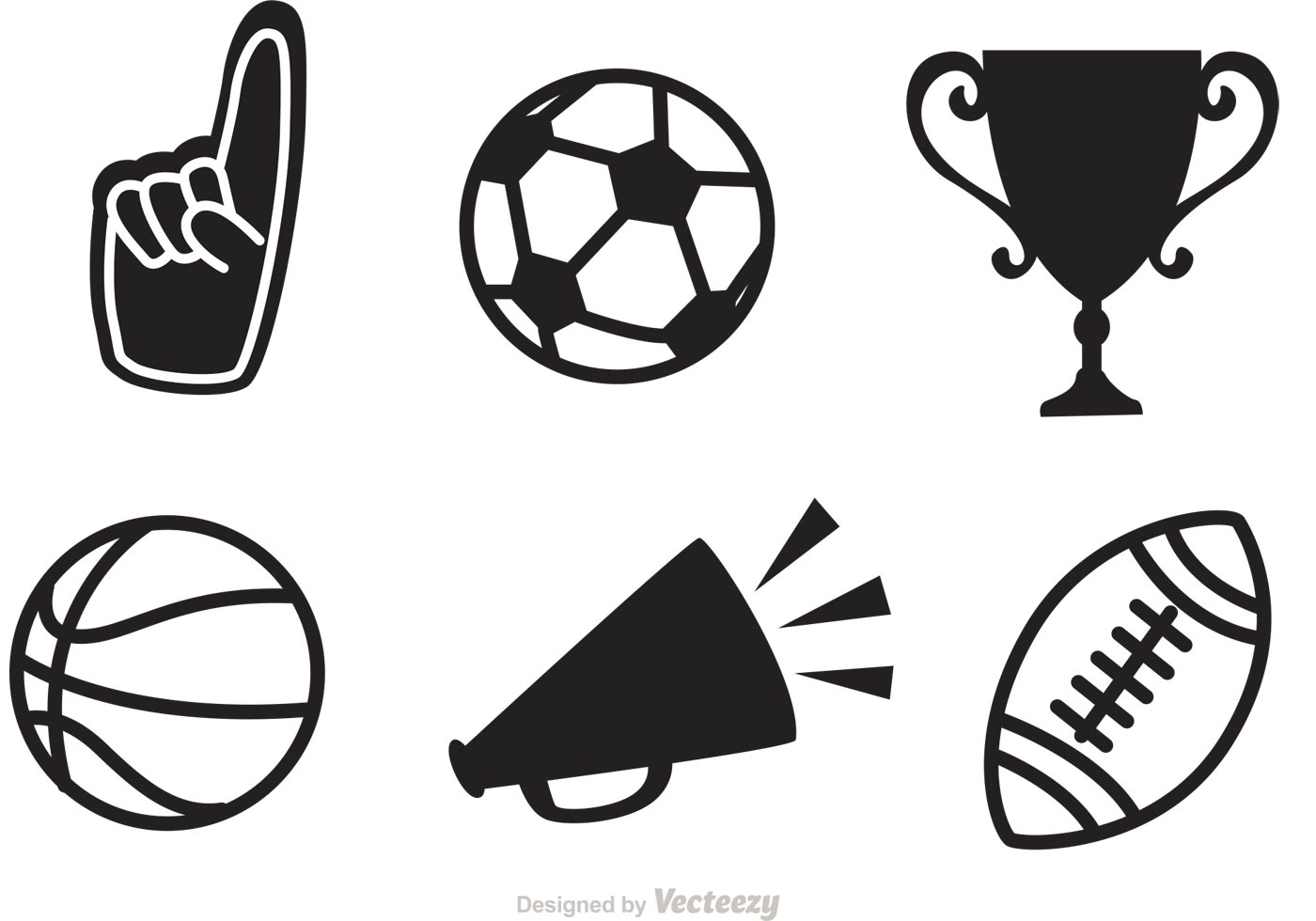 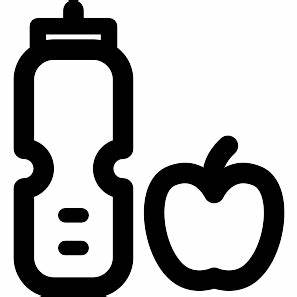 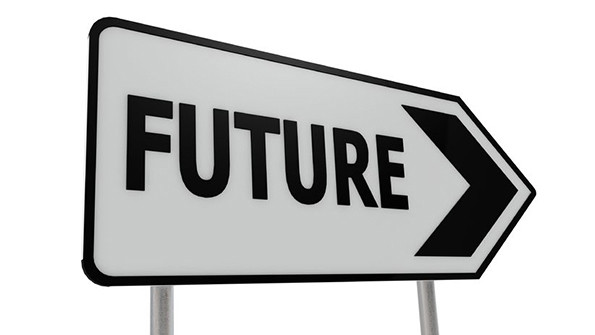 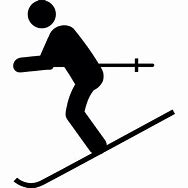 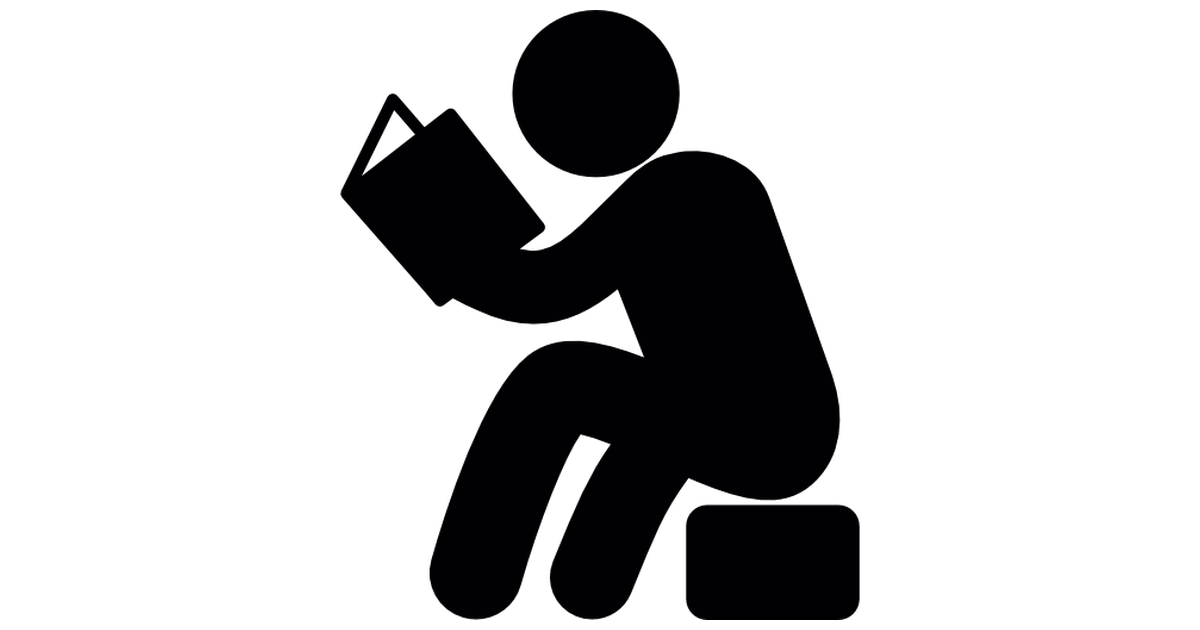 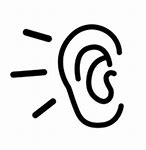 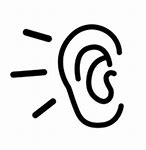 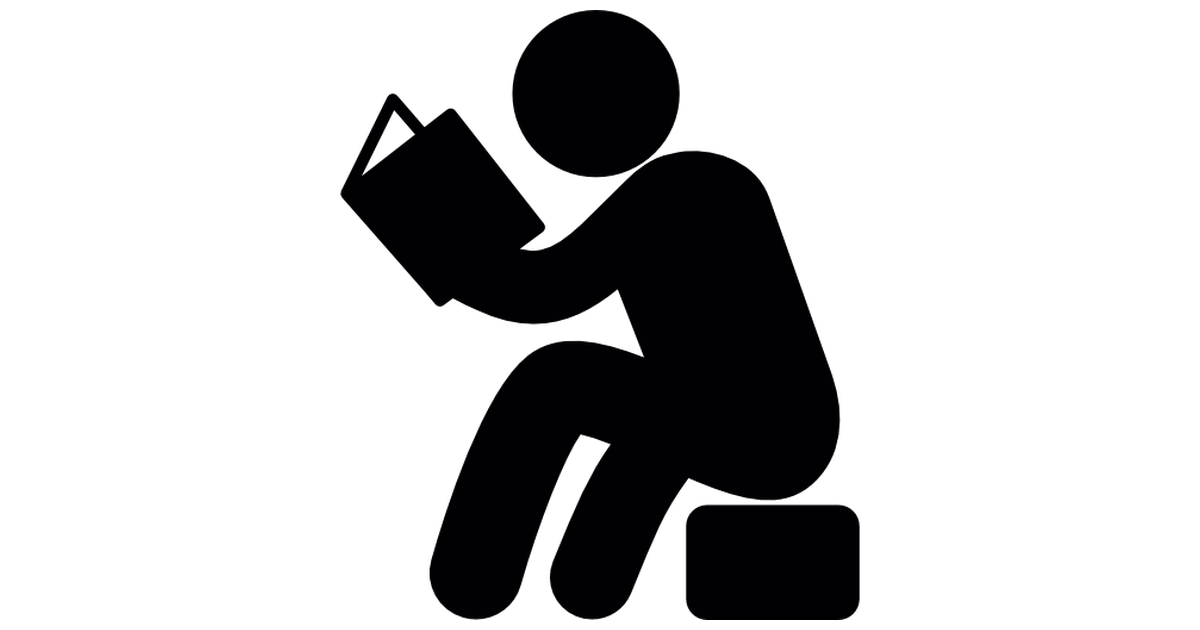 LF
5. Le monde des médias!
6. Accro à la technologie!
LF
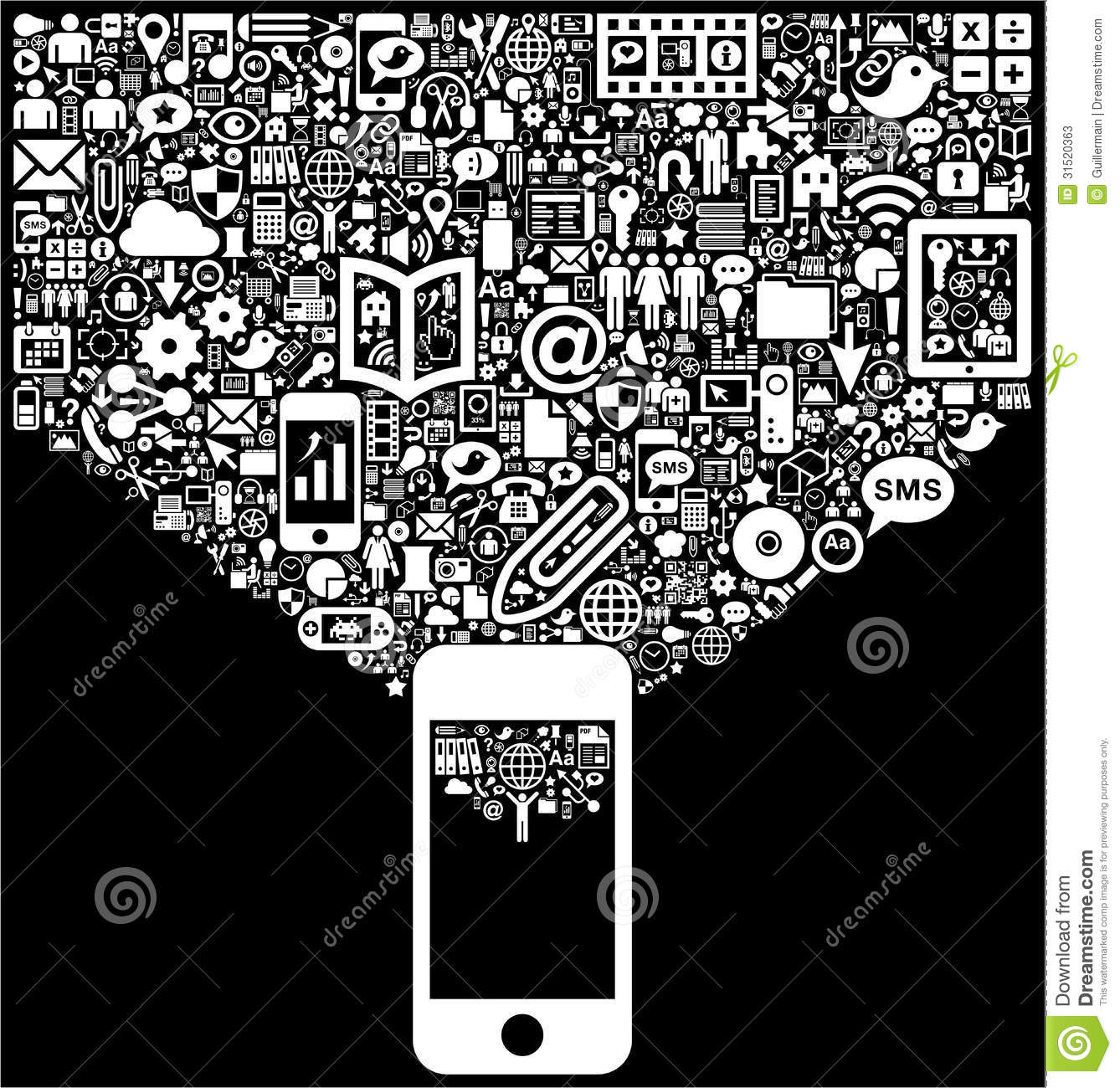 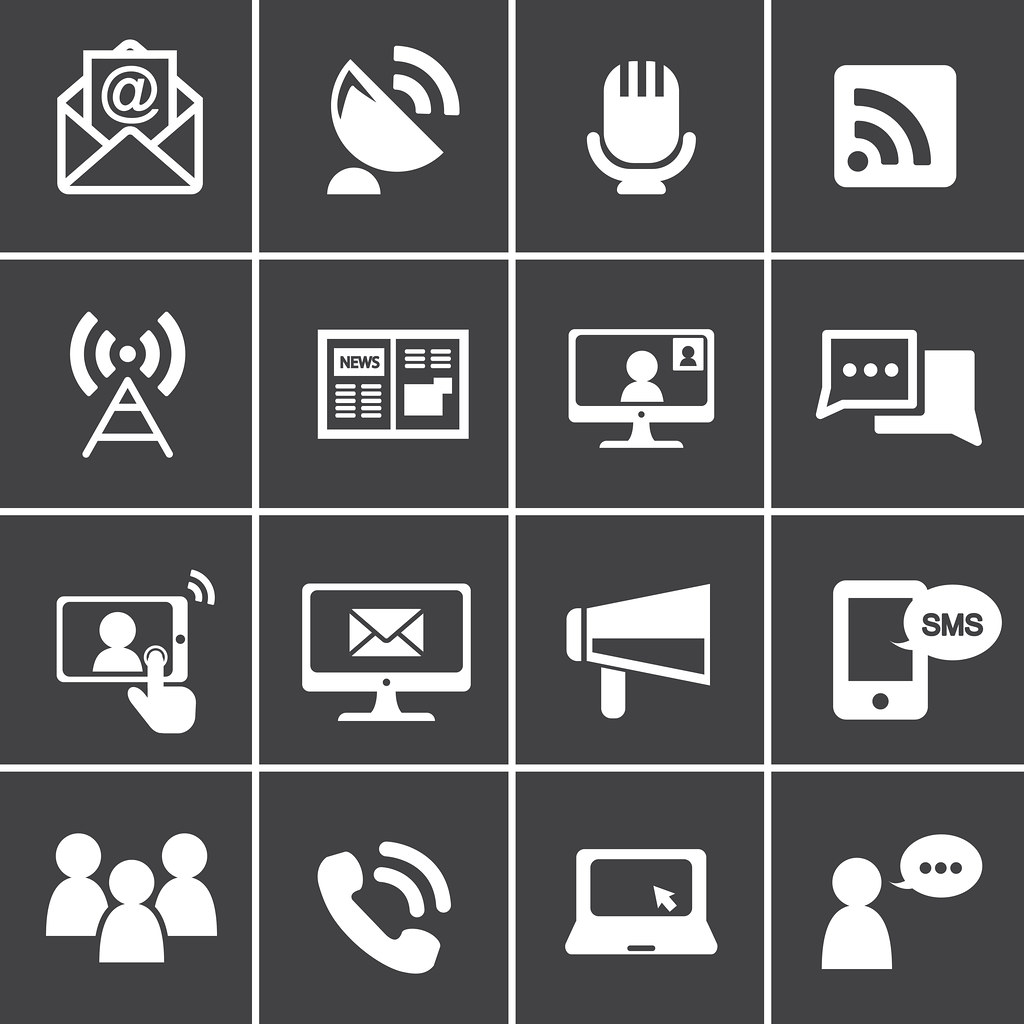 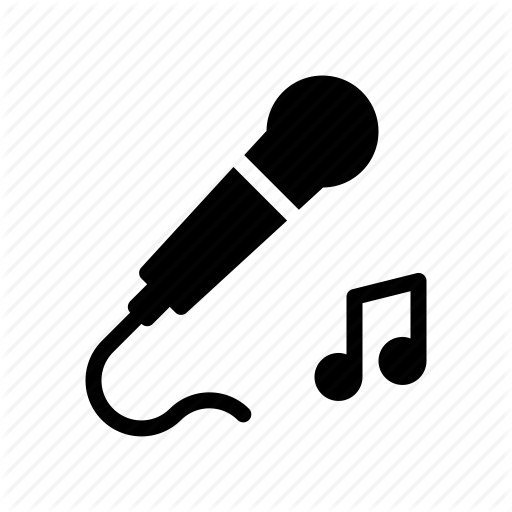 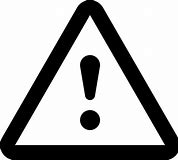 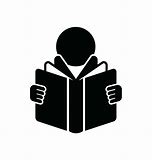 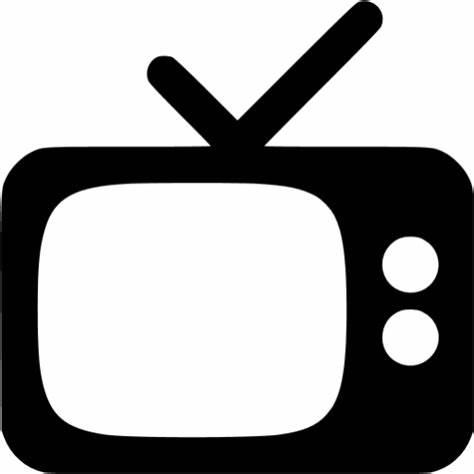 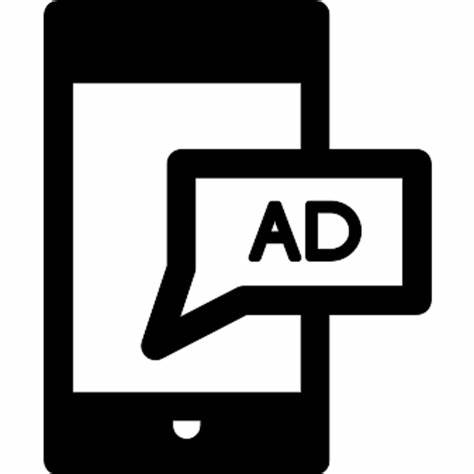 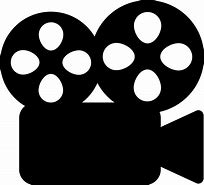 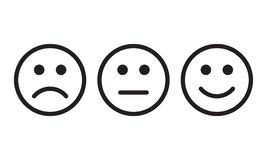 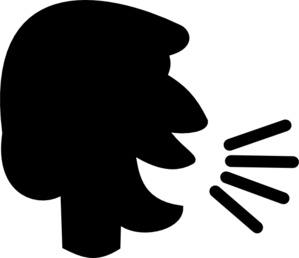 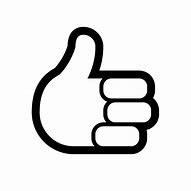 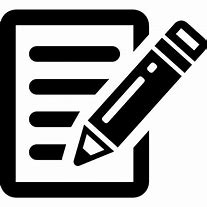 www.bbc.co.uk/bitesize
www.languagesonline.org.uk
www.quizlet.com
Year 8 French Learning Journey
PARLEZ!
ECOUTEZ!